Fundamentals of CRE
Salah N. Farhan  College of Engineering  Diyala University
Chemical Reaction Engineering
By
Dr Salah N. Farhan
Senior lecturer. Chem. Eng. Dept.
College of Engineering
University of Diyala
1
Fundamentals of CRE
Salah N. Farhan  College of Engineering  Diyala University
Chapter 4: Stoichiometry
Learning Resources
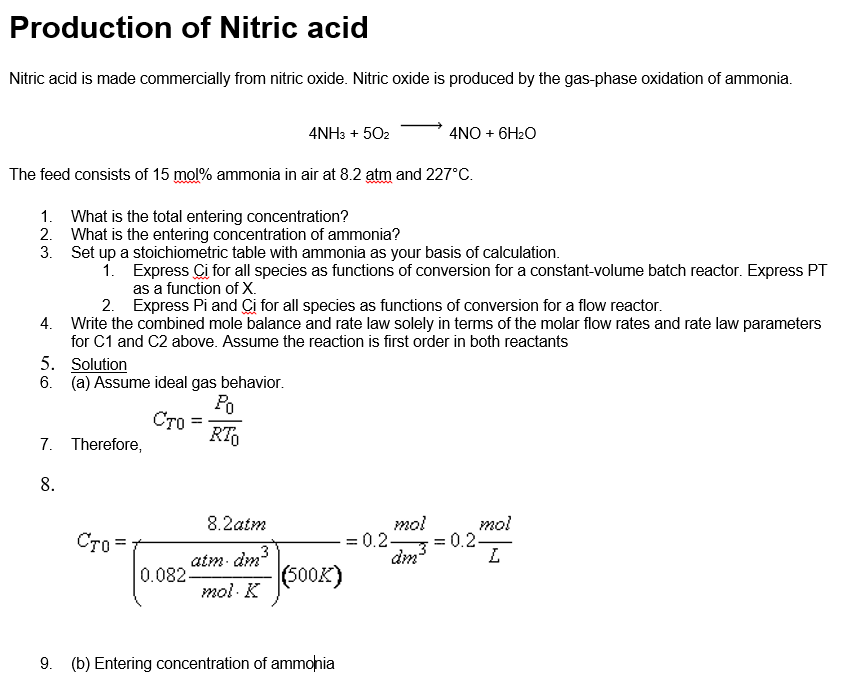 2
Fundamentals of CRE
Salah N. Farhan  College of Engineering  Diyala University
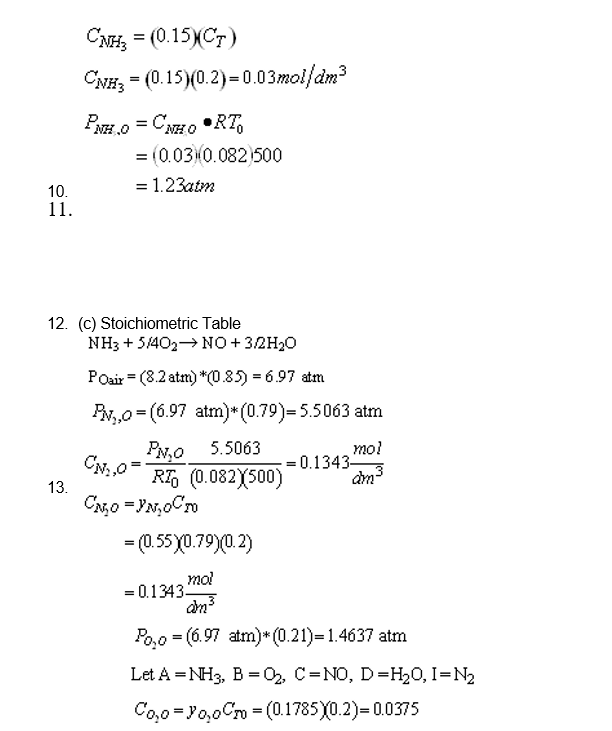 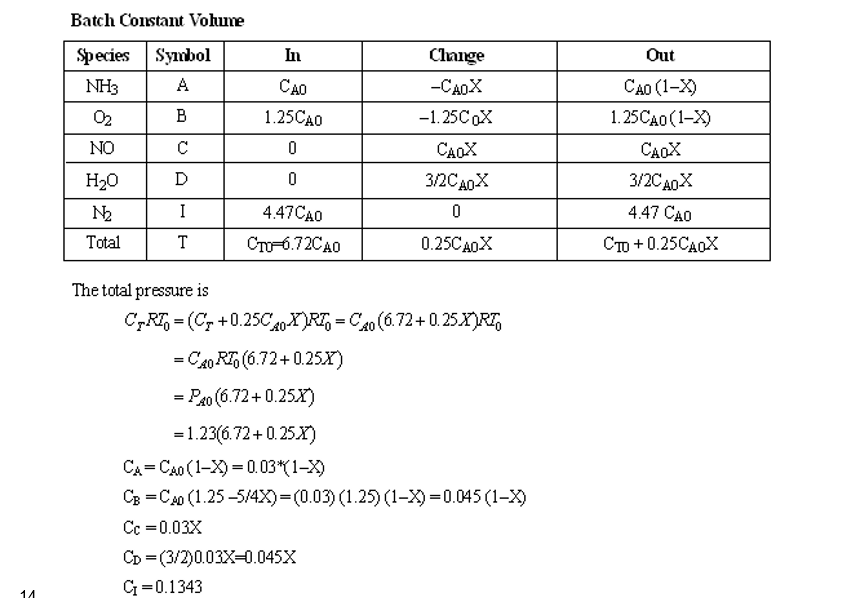 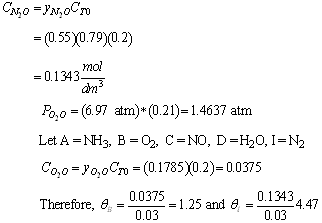 3
Fundamentals of CRE
Salah N. Farhan  College of Engineering  Diyala University
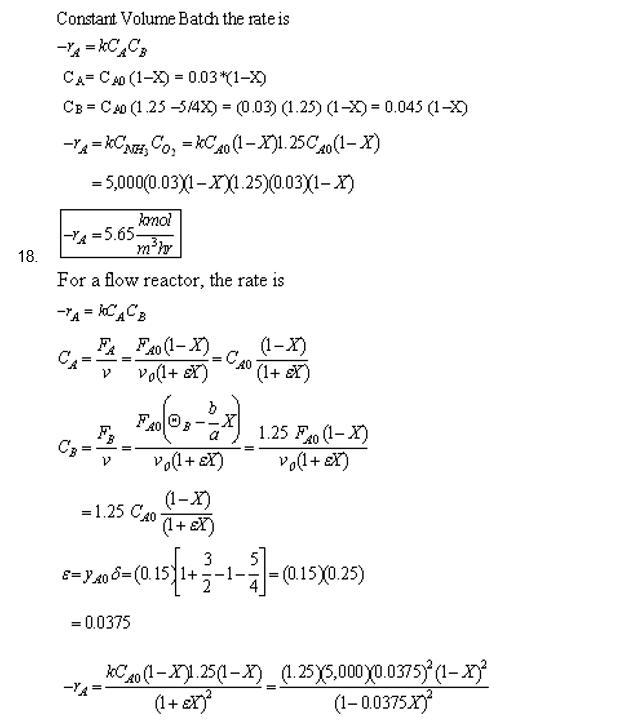 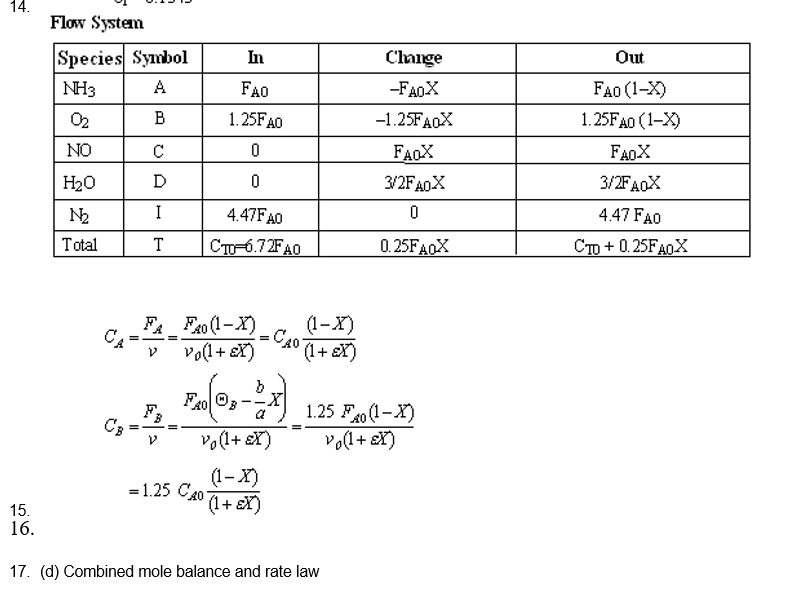 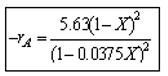 4
Fundamentals of CRE
Salah N. Farhan  College of Engineering  Diyala University
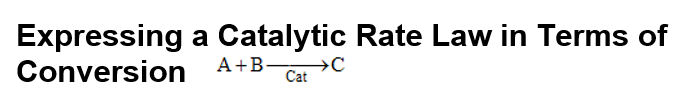 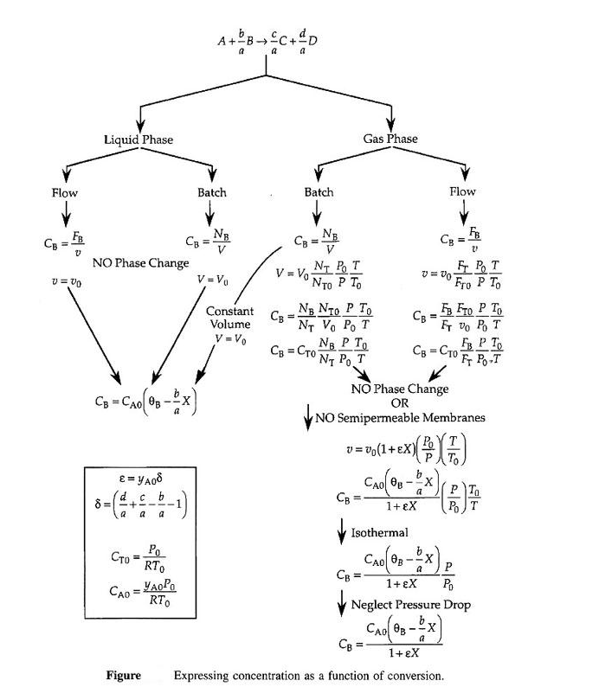 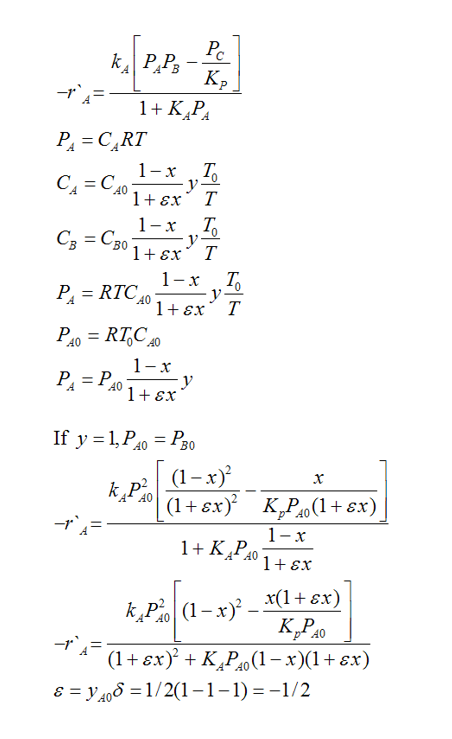 5
Fundamentals of CRE
Salah N. Farhan  College of Engineering  Diyala University
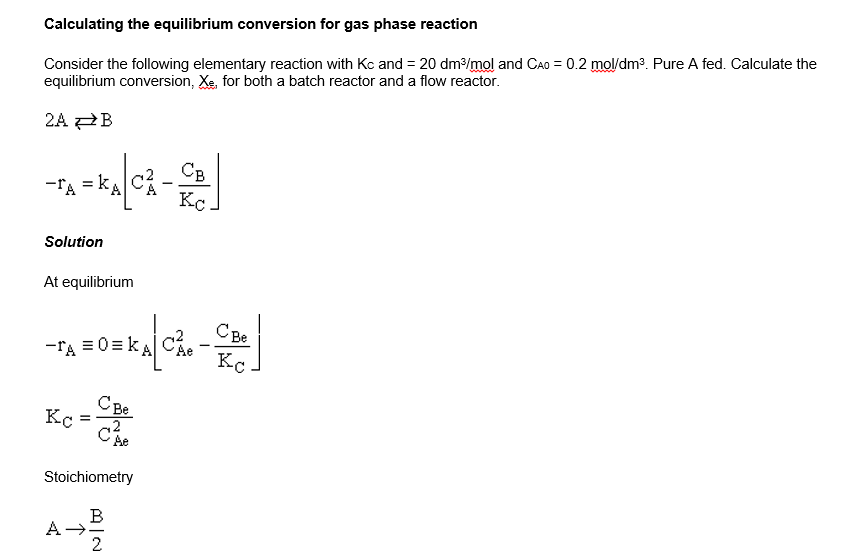 6
Fundamentals of CRE
Salah N. Farhan  College of Engineering  Diyala University
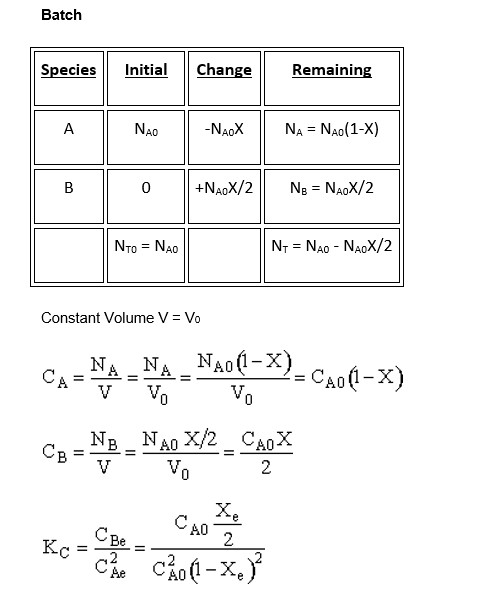 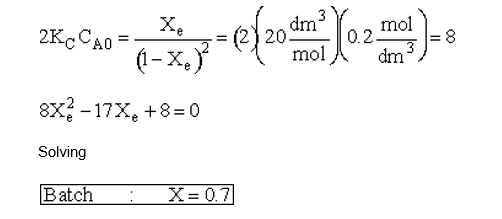 7
Fundamentals of CRE
Salah N. Farhan  College of Engineering  Diyala University
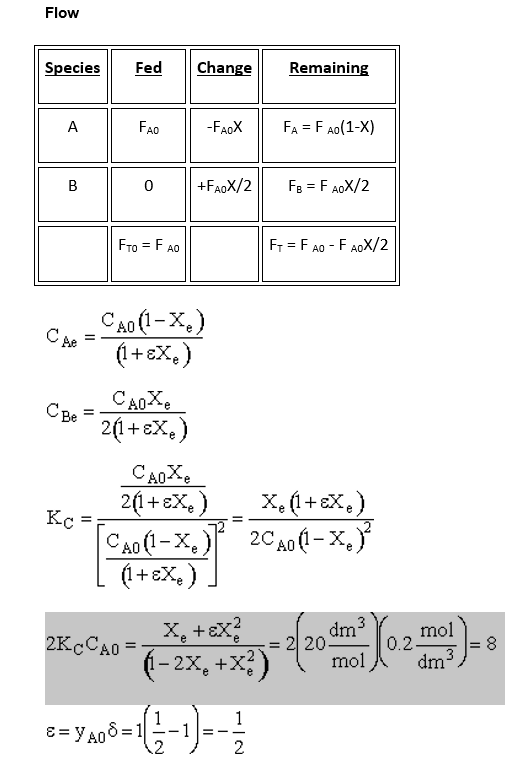 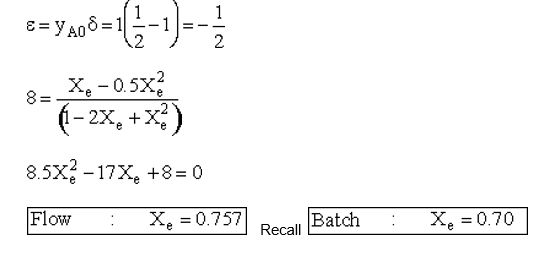 8
Fundamentals of CRE
Salah N. Farhan  College of Engineering  Diyala University
9
Fundamentals of CRE
Salah N. Farhan  College of Engineering  Diyala University
10